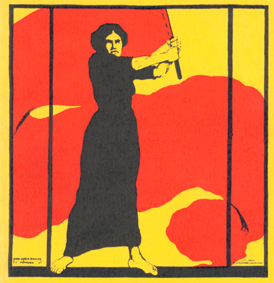 An introduction to socialism
Part 1.What’s wrong with capitalism. Why we can’t reform it.Why we need socialism.
What is capitalism?
Society’s means of production privately owned.
System driven by hunt for profit.
Source of wealth is the labor of working people.
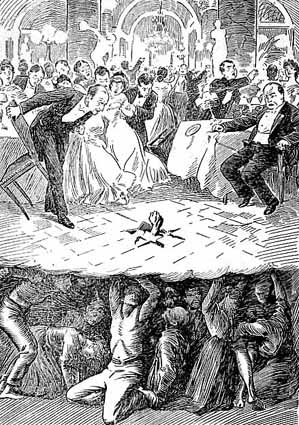 ‘From the depths’ (USA, 1907)
An unjust, oppressive system
Exploitation.
Racism.
Xenophobia.
Sexism.
Homophobia.
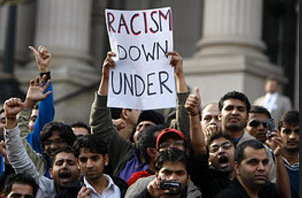 Imperialism & war
Imperialism — most highly developed form of capitalism.
Seeks to dominate whole world.
Permanent war drive and militarism.
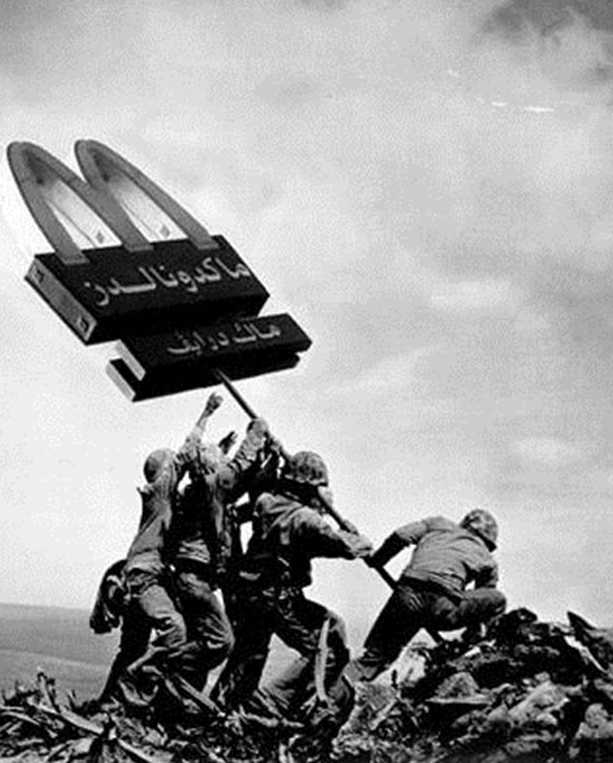 Global warming
Most serious threat facing humanity.
Caused by capitalism’s insatiable thirst for profit.
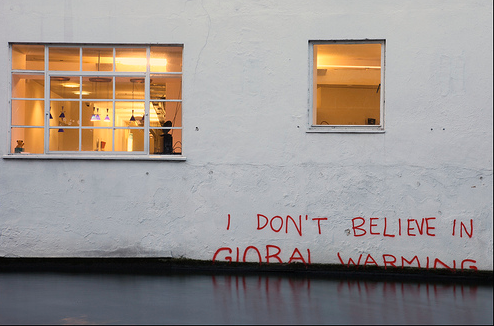